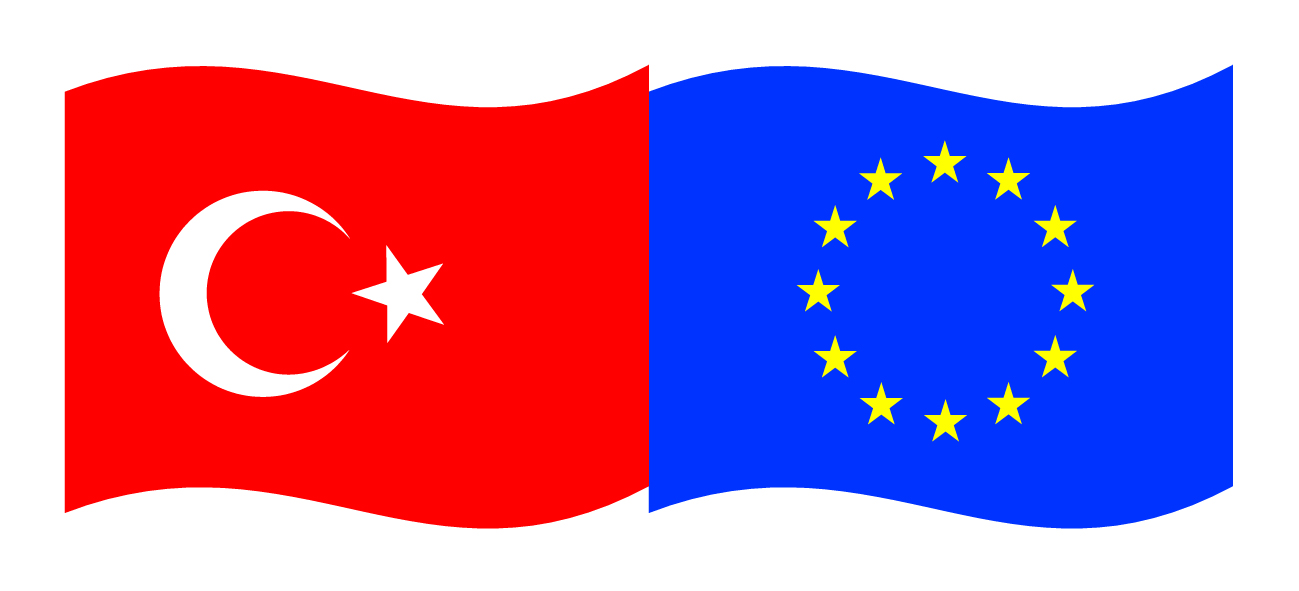 Bu proje Avrupa Birliği ve Türkiye Cumhuriyetitarafından finanse edilmektedir.
GENEL BECERİ EĞİTİMİ
İTHALAT VE İHRACAT
(GÜMRÜK TARİFELERİ)
Öğr.Gör. Baycan DEMİRAL
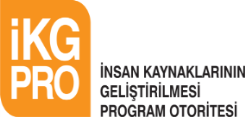 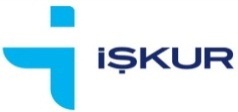 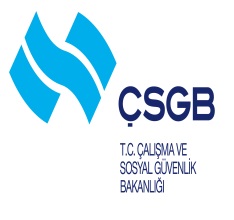 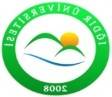 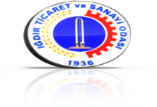 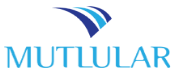 Bu yayın Avrupa Birliği ve Türkiye Cumhuriyeti’nin mali katkılarıyla hazırlanmıştır. Bu yayının içeriğinden yalnızca Iğdır Üniversitesi sorumludur ve bu içerik hiçbir şekilde Avrupa Birliği veya Türkiye Cumhuriyeti’nin görüş ve tutumunu yansıtmamaktadır.
1. ÜLKEMİZDEKİ GÜMRÜK REJİMLERİ
Ülkemizde TBMM'de kabul edilen 4458 sayılı GÜMRÜK KANUNU 1995'te AB ile Gümrük Birliği'ne geçmesinden sonra AB’ye uyumlu olması açısından yeniden düzenlenmiştir. Gümrük işlemlerinde halen bu kanun uygulanmaktıdır.
	Kanunun amacı, Türkiye Cumhuriyeti Gümrük Bölgesine giren ve çıkan eşyaya ve taşıt araçlarına uygulanacak gümrük kurallarını belirlemektir. Ülkemizde yapılan işlemin özelliğine göre kısıtlama kararları (Rejim) alınmıştır.
1.1.1.	Gümrük Tarifesi
	Ülkeye girişi veya çıkışı kısmen veya tamamen izne bağlanmış mallar için gümrük vergisi uygulanır. Verginin alınmasına ilişkin oluşturulmuş listelere gümrük cetveli denir. Cetveldeki ürünler üzerinden alınması gereken gümrük vergilerine ise gümrük tarifesi denir. Tarifede Türkiye ile dış ticaret yapan ülkeler hakkında çeşitli kısıtlamalar da bulunur.
1.1.2.	Eşyanın Tarife Pozisyonu
	Eşyanın tarife pozisyonunun belirlenmesi deyiminden, yürürlükteki hükümlere uygun olarak, söz konusu eşyanın girdiği Türk Gümrük Tarife Cetvelinde kodlanmıştır. Verilen kodlar ürünün tanınması ve ayırt edilmesi için belgelerde kullanılır.

	İthalatta her ülke kendisine göre veya yapılan anlaşmalara göre gümrük vergisi oranlarını belirlemiştir. Oranlar cetvelde gösterilmektedir. İhracatta ise her ülke kendi vergi oranlarını anlaşmalara bağlı kalarak belirler.
1.1.3.	Eşyanın Muayenesi
	4458 sayılı Gümrük Kanununun 66. maddesine göre; eşyanın muayenesi, bunların gümrük idarelerince konulmasına izin verilen yerlerde veya antrepolarda yapılır. Eşyanın muayene edileceği ve numunelerin alınacağı yerlere taşınması ile bu muayene ve numune alma işlemleri için gerekli tüm masraflar beyan sahibi tarafından karşılanır.
	Numunelerin yürürlükteki hükümlere uygun olarak alınması şartıyla, gümrük idareleri, numuneler karşılığında herhangi bir tazminat ödemez. Gümrük idareleri, kendi yaptıkları tahlil veya inceleme masraflarını üstlenir. Ancak, gümrük laboratuarlarının yetersiz kalması nedeniyle, hariçte yaptırılacak tahlil veya inceleme masrafı beyan sahibi tarafından  karşılanır. Tahlilden sonra kalan mallar 1 ay içinde beyan sahibi tarafından gümrükten alınmalıdır.
1.1.4.	Tahlile İtiraz ve İkinci Tahlil
	Tahlil sonuçlarının ilgiliye tebliğinden 15 gün içinde gümrük başmüdürlüğüne yazılı olarak itiraz edilebilir. Farkıl iki kimyager tarafından ikinci tahlil yapılır. Yükümlünün talebi halinde, görevli olmayan bir gözlemci kimyager de ikinci tahlilde hazır bulunabilir.
	Üç kimyagerden fazla kimyager bulunmayan gümrük laboratuarında yapılan tahlile itiraz edilmesi halinde, ikinci tahlil en az iki kimyager bulunan en yakın gümrük idaresine ait laboratuarda yaptırılır.
	İkinci tahlil isteyenlerden, haklı çıktıkları takdirde geri verilmek üzere, tahlil masrafı alınır. İkinci tahlil sonucu, eşyanın teknik özelliklerinin ve niteliklerinin belirlenmesi yönünden kesindir. (Gümrük Kanunu Madde 243)
1.1.5.	Tarife İhtilaflarına İlişkin İtirazlar
	
	Yükümlüler, gümrük idaresine verdikleri beyanname ve bu beyanname eki bilgi ve belgeler esas alınmak suretiyle kendileri tarafından hesaplanan gümrük vergilerine itiraz edemezler.
	
	Ancak alınan kararlara karşı idari yargı birimlerine başvurulabilir.    (Gümrük Kanunu 245. Madde) İdari yargı mercilerine yapılan itirazda, gümrük idaresine itiraz sırasında kullanılan bilgi ve belgeler dışında herhangi bir bilgi ve belge kullanılamaz.
1.1.6.	Tarife İhtilaflarına İlişkin Cezalar
	Serbest dolaşıma giriş rejimine veya bir geçici muafiyet düzenlemesine tabi tutulan eşyaya ilişkin olarak, yapılan beyan ile muayene ve denetleme veya teslimden sonra kontrol sonucunda; eşyanın tarife uygulamasını etkileyen cins, tür ve niteliklerinde veya vergilendirmeye esas olan sayı, baş, ağırlık gibi ölçülerinde aykırılık görüldüğü ve beyana göre hesaplanan gümrük vergisi ile muayene sonuçlarına göre alınması gereken gümrük vergisi arasındaki fark %5'i aştığı takdirde, gümrük vergisinden ayrı olarak bu farkın 3 katı para cezası alınır.
1.2.	Gümrük Rejimleri
Şartlı muafiyet düzenlemesi” deyimi, serbest dolaşımda olmayan eşyaya,
- Transit,
- Antrepo,
- Şartlı muafiyet sistemi kapsamında dahilde işleme,
- Gümrük kontrolü altında işleme,
- Geçici ithalat;
b) “Ekonomik etkili gümrük rejimi” deyimi,
- Antrepo,
- Dahilde işleme,
- Gümrük kontrolü altında işleme,
- Geçici ithalat,
- Hariçte işleme;               rejimlerinin uygulanması anlamına gelir
1.2.1.	Antrepolar
	Antrepolar, Gümrük Kanunun 31.10.1995 tarihli Kanun Hükmünde Kararname ile değişik yeni şekline göre Genel ve Özel Antrepolar olarak ikiye ayrılmaktadır.
	Genel (Kamu) antrepolar, eşyanın konulması için herkes tarafından kullanılabilen depolardır. Özel antrepolar ise yalnız antrepo işleticisine ait eşyasının konulması amacıyla kurulan gümrük antrepolarıdır.
 	
	Serbest dolaşımda olmayan eşyanın sergilendiği fuar ve sergiler de özel antrepolardır. Parlayıcı ve patlayıcı veya bir arada bulundukları eşya için tehlikeli olan ve korunmaları özel tertip ve yapılara gerek gösteren Müsteşarlıkça belirlenmiş eşya, ancak bu  niteliklerine uygun genel veya özel antrepolara konulabilir. Posta idarelerinin sorumluluğu ve gümrüğün denetlemesi altındaki yabancı kolilerin konulduğu kapalı yerler genel antrepo sayılır.
1.2.2.	Serbest Bölgeler
	Serbest Bölgeler, topluluk mallarının buraya konulmasıyla normal olarak eşyanın ihracatına bağlı önlemlerden yararlandığı yerlerdir.
	Serbest bölge veya serbest antrepoya konulan eşyalarla ilgili olarak bir çok çeşitli işlemler yapılabilir ve buna ilişkin  belirli kurallar bulunmaktadır.
	Bu kurallardan biri konulan eşyaların kalma süresi sınırsızdır. Buralardaki eşyalar yapılan gümrük birliği anlaşmaların dışında alınıp satılabilir.
1.2.3.	Geçici İthalat Rejimi

	Geçici ithal olunacak eşyanın 54ncü madde gereğince gümrüğe beyanı zorunludur. Eşyanın muayenesi 68nci madde hükmüne göre yapılır ve Müsteşarlıkça belirlenecek haller dışında vergileri teminata bağlanır.
	Gümrük vergilerinden tam muafiyet suretiyle geçici ithalat rejiminin uygulanabileceği durumlar ve özel şartlar Bakanlar Kurulunca saptanır. Tam muafiyet suretiyle geçici ithale ilişkin durum ve özel şartlar saklı kalmak üzere, eşyanın Türkiye gümrük bölgesinde kalma süresi 24 aydır. Geçici ithalat rejiminin gümrük vergilerinden kısmı muafiyet uygulanacak eşya listeleri her yıl Bakanlar Kurulunca belirlenir.
	Gümrük vergilerinden kısmi muafiyet suretiyle geçici ithalat rejimine tabi tutulan eşyadan alınacak gümrük vergileri tutarı, sözkonusu eşyanın bu rejime tabi tutulduğu tarihte serbest dolaşıma girmiş olması halinde alınacak vergiler tutarının, kısmi muafiyet geçici ithalat rejimine tabı tutulduğu her ay için % 3 oranındadır. Bir aydan az süreler tam ay olarak kabul olunur.
1.2.4.	Dahilde İşleme Rejimi
	Serbest dolaşımda olmayan eşya Türkiye Gümrük Bölgesinden işlem görmüş ürünler şeklinde yeniden ihraç edilmeye yönelik olarak gümrük vergilerine ve ticaret politikası önlemlerine tabi tutulmaksızın, ancak vergileri teminata bağlanmak suretiyle geçici olarak ithal edilebilir. Eşyanın işlem görmüş ürün şeklinde ihracı halinde teminatı iade edilir.
	Üretilen ürünün Türkiye gümrük bölgesi dışına ihraç edilmesine izin verilebilir.  Ancak, eş değer eşyanın, serbest dolaşıma girecek ithal mallarıyla aynı kalitede olmaları ve aynı nitelikleri taşımaları gerekir.
1.2.5.	Gümrük Kontrolü Altında İşleme Rejimi
	
	Serbest dolaşıma girmemiş eşyanın Türkiye gümrük bölgesinde gümrük vergilerine veya ticaret politikası önlemlerine tabi olmaksızın, niteliğini veya durumunu değiştiren işlemlerde kullanılmaları ve işlemlerden elde edilen ürünlerin tabi oldukları gümrük vergileri üzerinden serbest dolaşıma girmeleri, gümrük kontrolü altında işleme rejimi çerçevesinde mümkündür. Bu tür ürünler, işlenmiş ürün olarak adlandırılır
1.2.6.	Dışarda İşleme Rejimi (Geçici İhracat)

	Dışarıda işleme rejimi kapsamında, serbest dolaşımdaki eşya dışında işleme faaliyetlerine tabi tutulmak üzere Türkiye gümrük bölgesinden geçici olarak ihraç edilebilir ve bu faaliyetler sonucunda elde edilen ürünler gümrük vergisinden tam veya kısmi muafiyet uygulanmak suretiyle tekrar serbest dolaşıma giriş yapabilir.
1.2.7.	Transit Rejimi
	Yolcu, taşıt ve gümrük vergileri ile ticaret politikası önlemlerine tabi tutulmayan serbest dolaşıma girmemiş eşyanın veya gümrük işlemleri tamamlanmamış çıkış eşyasının duruma göre, yabancı bir ülkeden Türkiye gümrük bölgesinden geçerek yabancı bir ülkeye veya Türkiye' ye, Türkiye' den yabancı bir ülkeye veya Türkiye gümrük bölgesindeki bir iç gümrükten diğer bir iç gümrüğe taşınmasına transit denir. 
	Transit olarak geçen yolcu, taşıt ve serbest dolaşıma girmemiş eşyalardan, transit geçişler dolayısıyla yapılan hizmet ve denetlemenin getirdiği ücretler hariç, gümrük vergileri alınmaz.
1.4.	UluslararasI Örgütler
1.4.1.	DGO (Dünya Gümrük Örgütü)
	Gümrük konularından sorumlu hükümetlerarası bağımsız bir organizasyon olarak  1952 yılında kurulan Dünya Gümrük Örgütü, Gümrük İdarelerinin verimliliğini ve etkililiğini artırmak, özellikle ticaretin kolaylaştırılması, gelir toplama, toplumun korunması ve arz zincirinin güvenliği gibi ulusal kalkınma amaçlarına katkıda bulunmalarına yardımcı olmaktır.
	Türkiye’nin Dünya Gümrük Örgütüne katılımına dair anlaşma 29.01.1953  tarihli, 8321 sayılı Resmi Gazete’de yayımlanarak yürürlüğe girmiştir. Şu an itibariyle, Dünya Gümrük Örgütüne üye ülke sayısı 169’dur.
1.4.2.	RİLO (Regional Inelligence Liaison Offices)
	Dünya Gümrük Örgütü’nün ilgili Komitesi tarafından 1992 yılında Bölgesel İstihbarat Bağlantı Ofislerinin (Regional Intelligence Liaison Offices) kurulmasına karar verilmiştir. Söz konusu Proje kapsamında, kaçakçılık olaylarına ilişkin olarak uluslararası kaynaklarla işbirliği ve bilgi değişimi yapılmaktadır. Proje kapsamında, dünya genelinde 11 ülkede RILO Merkezi bulunmaktadır. 04 Temmuz 1994 tarihinden itibaren Türkiye adına Gümrükler Muhafaza Genel Müdürlüğü, Varşova / Polonya’da bulunan Doğu ve Orta Avrupa RILO Merkezi’ne üye olmuştur.
1.4.3.	SECI (Sınır Aşan Suçlarla Mücadele Merkezi) :
	Balkanlarda 90’lı yılların başında eski Yugoslavya’da baş gösteren iç savaş bölgeyi kaos ve güvensizlik ortamına sürüklemiş, yaşanan istikrarsızlık ülkemizin de içinde bulunduğu bölge devletlerinin güvenlik ve ticari kaygılarını ön plana çıkarmıştır. Bölgede vuku bulan iç savaşın Birleşmiş Milletler koordinesinde uluslararası güç tarafından sonlandırılması neticesinde bölgesel istikrar için bölge ülkeleri arasında kurulacak yeni bir oluşumun gerekliliği ortaya çıkmıştır.
1.4.4.	ZKA (Alman Gümrük Kriminal Dairesi)
	
	Avrupa’daki uyuşturucu suçları ile mücadelede uluslararası işbirliğinin önemli yollarından biri Dünya Gümrük Örgütü (WCO) tarafından oluşturulan ve günümüzde Alman Gümrük Kriminal Dairesi (ZKA) tarafından yürütülen Balkan Yolu Bilgi (Balkan-Info) Sistemidir.
1.4.5.	ECO (Economıc Cooperatıon Organızatıon)
	9 Mayıs 1998 tarihinde, EİT üyesi ülkeler arasında “Kaçakçılık ve Gümrük Suçlarına Karşı İşbirliğine Yönelik Mutabakat Zaptı” imzalanmıştır.
	Söz konusu Veri Bankasına girilen bu verilerle, risk analizi çalışmaları  yapılarak ulusal ve bölgesel düzeyde risk profillerinin çıkartılması sağlanacaktır. Bu sayede, oluşturulacak kriterlerin ışığında birçok kaçakçılık girişimi başlamadan ve hedefine ulaşmadan engellenecektir. Bunun yanında belirlenen alanlarda EİT ülkeleri ile ortak operasyonlar yapmak, suçluları tüm üye ülkelerde takip etmek, yakalamak, kaçakçılıkta kullanılan yöntem ve rotaları güncel olarak izlemek, suç örgütlerinin her bir ülke bağlantısını bulmak şeklinde projeler gerçekleştirilecektir.
1.4.6.	Agıs-Kalmar
	Avrupa Birliği üyesi ülkeler ile aday ülkelerin Kanun Uygulayıcı Birimlerinin demiryolu taşımacılığı konusunda bilgi ve becerilerinin paylaşılması, Avrupa genelinde risk değerlendirmesi yapılması, istihbarat ağı oluşturulması, durum raporlarının hazırlanıp paylaşılması, istihbarat kaynaklarının aktive edilerek iyileştirilmesi çalışmalarına katkıda bulunmak üzere İngiliz Gümrük İdaresinin destekleri ile AGIS – KALMAR Projesi geliştirilmiştir. AGIS Programı Ortaklık Belgesi 06.04.2004 tarihinde imzalanmıştır.
1.5.	Gümrük Kapıları
4458 nu.lı Gümrük Kanunu’na göre; Türkiye Cumhuriyeti Gümrük Bölgesi, Türkiye Cumhuriyeti topraklarını kapsar. Türkiye kara suları, iç suları ve hava sahası gümrük bölgesine dâhildir.
 	Kara, su ve havada gümrük hattından giriş ve çıkış, gümrük kapılarından yapılır. Türkiye Gümrük Bölgesi’ne (Kara, su ve havada gümrük hattından) giriş ve çıkış, gümrük kapılarından yapılır. Türkiye Gümrük Bölgesi’nin giriş noktalarındaki gümrük kapıları ile içeride bulunan gümrük kapıları arasında belirli yolların takip edilmesi zorunludur
1.6.	Gümrük Muafiyeti ve İstisnası

	Gümrük Vergilerinden Muafiyet ve İstisna Gümrük Kanunu madde 167’ye göre aşağıda sayılan hâllerde, serbest dolaşıma sokulacak eşya gümrük vergilerinden muaftır.
	Serbest dolaşımda bulunan eşya, Türkiye Gümrük Bölgesi’nden ihraç edildikten sonra üç yıl içinde yeniden serbest dolaşıma girmesi hâlinde ve beyan sahibinin talebi üzerine, ithalat vergilerinden muaf tutulur.
2. GÜMRÜK CEZALARI
Türkiye Cumhuriyeti Gümrük Bölgesine giren ve çıkan eşyaya ve taşıt araçlarına uygulanacak gümrük kurallarını gümrük kanunu, ilgili yönetmelikler, teşvikler ve yapılan anlaşmalar çerçevesinde belirlemektir. Ülke toprakları, kara suları, iç suları ve hava sahası gümrük bölgesine dahildir. Bu alanlar içinde meydana gelen giriş ve çıkış  işmeleri  üzerinden gümrük vergisi alınır.
	Gümrük vergileri, gümrük yükümlülüğünün doğduğu tarihte yürürlükte olan gümrük tarifesine göre hesaplanır.
2.1.	Gümrük Vergilerinin Geç Ödenmesi
	Gümrük idaresi tarafından gerekli bilgiler kullanılarak tahakkuk ettirilen gümrük vergileri, gümrük vergileri tahakkukunu izleme defterine veya bilgisayara kaydedilir. Bilgisayara kayıt hâlinde, bilgisayar çıktıları gümrük vergileri tahakkukunu izleme defteri yerine geçer.
	Yapılan denetlemeler sonucunda hiç alınmadığı veya noksan alındığı belirlenen veya tebliğ edilemeyen gümrük vergilerine ilişkin tebligat, gümrük yükümlülüğünün doğduğu tarihten itibaren üç yıl içinde yapılır. Şu kadar ki, gümrük yükümlülüğünün doğduğu olayla ilgili olarak dava açılması zaman aşımını durdurur.
Gümrük Vergilerinin Ödenmesine İlişkin Süre
	Yapılan kontrol ve denetlemeler sonucunda hiç alınmadığı veya noksan alındığı belirlenen gümrük vergileri ile işlemleri daha sonra yapılmak üzere teslim edilen eşyaya ilişkin gümrük vergilerinin, yükümlüye tebliğ edildiği tarihten itibaren 10 gün içinde ödenmesi zorunludur. Bununla birlikte, bu sürelerin bittiği tarihten itibaren ilgilinin yazılı istemde bulunması ve teminat alınması koşuluyla bu süre 30 gün daha uzatılabilir. Uzatılan süre için 6183 sayılı Amme Alacaklarının Tahsil Usulü Hakkında Kanun hükümlerine göre gecikme zammı oranında faiz alınır.
2.2.	Kaçakçılık
4926 sayılı Kaçakçılıkla Mücadele Kanunu madde 1 uyarınca kaçakçılık fiilleri ve cezaları aşağıdaki gibidir:
(1)	Eşyayı, gümrük işlemlerine tabi tutmaksızın Türkiye'ye ithal eden kişi, bir yıldan beş yıla kadar hapis ve on bin güne kadar adli para cezası ile cezalandırılır. Eşyanın, belirlenen gümrük kapıları dışından Türkiye'ye ithal edilmesi hâlinde, verilecek ceza üçte birinden yarısına kadar artırılır.
(2)	Eşyayı, sahte belge kullanmak suretiyle gümrük vergileri kısmen veya tamamen ödenmeksizin Türkiye'ye ithal eden kişi, bir yıldan beş yıla kadar hapis ve on bin güne kadar adli para cezası ile cezalandırılır.
(3)	Transit rejimi çerçevesinde taşınan serbest dolaşımda bulunmayan eşyayı, rejim hükümlerine aykırı olarak gümrük bölgesinde bırakan kişi, altı aydan iki yıla kadar hapis ve beş bin güne kadar adli para cezası ile cezalandırılır.
(4)	Belli bir amaç için kullanılmak veya işlenmek üzere ülkeye geçici ithalat ve dâhilde işleme rejimi çerçevesinde getirilen eşyayı, sahte belge ile yurt dışına çıkarmış gibi işlem yapan kişi, altı aydan üç yıla kadar hapis ve beş bin güne kadar adli para cezası ile cezalandırılır.
(5)	Birinci ila dördüncü fıkralarda tanımlanan fiillerin işlenmesine iştirak etmeksizin bunların konusunu oluşturan eşyayı, bu özelliğini bilerek ve ticari amaçla satın alan, satışa arz eden, satan, taşıyan veya saklayan kişi altı aydan iki yıla kadar hapis ve beş bin güne kadar adli para cezası ile cezalandırılır.
(6)	Özel kanunları gereğince gümrük vergilerinden kısmen veya tamamen muaf olarak ithal edilen eşyayı ithal amacı dışında başka bir kullanıma tahsis eden, satan veya devreden ya da bu özelliğini bilerek satın alan veya kabul eden kişi, üç aydan bir yıla kadar hapis ve beş bin güne kadar adli para cezası ile cezalandırılır.
(7)	İthali kanun gereği yasak olan eşyayı ithal eden kişi, fiil daha ağır bir cezayı gerektiren suç oluşturmadığı takdirde, iki yıldan altı yıla kadar hapis ve yirmi bin güne kadar adli para cezası ile cezalandırılır. İthali yasak eşyayı, bu özelliğini bilerek satın alan, satışa arz eden, satan, taşıyan veya saklayan kişi aynı ceza ile cezalandırılır.
(8)	Antrepo veya geçici depolama yerlerindeki serbest dolaşımda bulunmayan eşyayı, Gümrük İdaresinin izni olmadan kısmen veya tamamen çıkaran veya değiştiren kişiye, eşyanın gümrüklenmiş değerinin iki katı idari para cezası verilir.
(9)	Geçici ithalat, dâhilde işleme ve gümrük kontrolü altında işleme rejimi çerçevesinde ülkeye getirilen eşyayı, gümrük işlemlerini gerçekleştirmeksizin serbest dolaşıma sokan kişiye eşyanın gümrüklenmiş değerinin iki katı idari para cezası verilir.
(10)	Genel düzenleyici idari işlemlerle ithali yasaklanan eşyayı ithal eden kişiye, eşyanın gümrüklenmiş değerinin dört katı idari para cezası verilir. Eşyanın değersiz, artık veya atık madde olması durumunda, idari para cezası; dökme hâlinde gelen eşya için ton başına yirmi bin Türk lirası; ambalajlı gelmesi hâlinde kap başına dört yüz Türk lirası olarak hesaplanır.
(11)	İthali lisansa, şarta, izne, kısıntıya veya belli kuruluşların vereceği uygunluk veya yeterlilik belgesine tabi olan eşyayı, aldatıcı işlem ve davranışlarla ithal eden kişiye, eşyanın gümrüklenmiş değerinin iki katı idari para cezası verilir. Eşyanın değersiz, artık veya atık madde olması durumunda, idari para cezası; dökme hâlinde gelen eşya için ton başına beş  bin Türk lirası; ambalajlı gelmesi halinde kap başına yüz Türk lirası olarak hesaplanır.
(12)	İhracı kanun gereği yasak olan eşyayı Türkiye'den ihraç eden kişi, fiil daha ağır cezayı gerektiren başka bir suç oluşturmadığı takdirde altı aydan iki yıla kadar hapis ve beş bin güne kadar adli para cezası ile cezalandırılır.
 (13)	Genel düzenleyici idari işlemlerle ihracı yasaklanan eşyayı ihraç eden kişiye, eşyanın gümrüklenmiş değerinin iki katı idari para cezası verilir. İhracı lisansa, şarta, izne, kısıntıya veya belli kuruluşların vereceği uygunluk veya yeterlilik belgesine tabi olan eşyayı aldatıcı işlem ve davranışlarla ihraç eden kişiye, eşyanın gümrüklenmiş değerinin yarısı kadar idari para cezası verilir.
(14)	İhracat gerçekleşmediği hâlde gerçekleşmiş gibi göstermek ya da gerçekleştirilen ihracata konu malın cins, miktar, evsaf veya fiyatını değişik göstererek ilgili kanun hükümlerine göre teşvik, sübvansiyon veya parasal iadelerden yararlanmak suretiyle haksız çıkar sağlayan kişi, bir yıldan beş yıla kadar hapis ve on bin güne kadar adli para cezası ile cezalandırılır. Beyanname ve eki belgelerde gösterilen ile gerçekte ihraç edilen eşya arasında yüzde onu aşmayan bir fark bulunması hâlinde, sadece 27/10/1999 tarihli ve 4458 sayılı Gümrük Kanunu hükümlerine göre işlem yapılır.
(15)	Gümrük vergileri ödenmek suretiyle ihraç edilebilen eşyayı, gümrük işlemlerine tabi tutmaksızın veya aldatıcı işlem ve davranışlarla gümrük vergileri kısmen veya tamamen ödenmeksizin Türkiye'den ihraç eden kişiye, eşyanın gümrük vergilerinin iki katı idari para cezası verilir.
(16)	İhracatın, aracı şirket üzerinden gerçekleştirilmesi hâlinde, iştirake ilişkin hükümler saklı kalmak üzere bu madde hükümlerine göre ceza yaptırımı, imalatçı veya tedarikçi ihracatçılar hakkında uygulanır. Ancak bu Kanun’un gerekli kıldığı  nezaret görevini yerine getirmeyen aracı şirket yetkililerine, malın gümrüklenmiş değerinin yarısı kadar idari para cezası verilir.
(17)	On altıncı fıkra hariç, bu maddede tanımlanan kabahatler, ancak kasten işlenebilir.
(18)	Yukarıdaki fıkralarda tanımlanan suçlar ile onuncu fıkrada tanımlanan kabahat fiilleri, teşebbüs aşamasında kalmış olsa bile tamamlanmış gibi cezalandırılır.
2.3.	Malların Zamanında Kapılardan Çekilmemesi ve Tasfiye
1.	Beyannamesi tescil edilen ve süresi içinde işlemleri tamamlanmayan eşya
2.	Tahlilden arta kalan ve ilgilisi tarafından bir ay içerisinde alınmayan numunelik eşya
3.	Yolcu eşyasına mahsus gümrük ambarlarına konulan ve buralarda bekleme  süresi dolan yolculara ait eşya
4.	Verilen süre içinde kendilerine gümrükçe onaylanmış bir işlem veya kullanım tayini için gerekli işlemlere başlanmamış eşya
5.	Antrepoda bulunan eşya için gümrükçe onaylanmış bir işlem veya kullanım  tayin edilmesine ilişkin beyannamenin tescilinden sonra otuz gün içinde  işlemleri bitirilmeyen eşya
6.	Belirlenen süreleri dolan eşya
7.	Antrepolarda yapılan sayım sonucunda fazla çıkan eşya
8.	Gümrüğe terk edilen eşya
9.	Posta gönderileri ile gelen ve süresi içinde alıcısı veya göndericisi tarafından kabul edilmeyen eşya
10.	Süreleri dolduktan sonra beyan hak sahibine ya da Türkiye'deki temsilcisine yapılacak yazılı tebligata karşın, altmış gün içinde bulunduğu yerden kaldırılmayan  gümrük gözetimi altında bulunan yerlere konulmuş transit eşyası
11.	Kanunî bekleme süreleri bulunup bulunmadığına bakılmaksızın, çabuk bozulma ve telef olma tehlikesine maruz bulunan veya saklanması masrafı ve külfetli olan eşya,
12.	El konulan eşya
13.	Kaçakçılığın Men ve Takibine Dair Kanuna Göre Kaçak ve Kaçak Zannı ile Tutulan Her Çeşit Eşya, Alet ve Taşıma Vasıtalarının Tasfiyesi Hakkındaki Kanun hükümleri uyarınca tasfiye edilebilecek duruma gelen eşya;
a)	İhale yoluyla satış suretiyle
b)	Yeniden ihraç amaçlı satış suretiyle
c)	Perakende satılmak suretiyle
d)	Kamu kuruluşları ile özel kanunla kurulmuş vakıf ve derneklere tahsis edilmek suretiyle
e)	İmha  suretiyle tasfiyeye tabi tutulur.
Tasfiyelik hâle gelen eşyanın tespit ve tahakkuk belgeleri otuz gün içinde Tasfiye İdaresine intikal ettirilir. Tasfiye İdaresi de tasfiyeye konu olan eşyayı otuz gün içinde teslim almakla mükelleftir.
2.4.	Vergi Kaybına Neden Olan İşlemler

1.	Serbest dolaşıma giriş rejimine veya bir geçici muafiyet düzenlemesine tabi tutulan eşyaya ilişkin olarak, yapılan beyan ile muayene ve denetleme veya teslimden sonra kontrol sonucunda;
a)	Eşyanın tarife uygulamasını etkileyen cins, tür ve niteliklerinde veya vergilendirmeye esas olan sayı, baş, ağırlık gibi ölçülerinde aykırılık görüldüğü ve beyana göre hesaplanan gümrük vergisi ile muayene sonuçlarına göre alınması gereken gümrük vergisi arasındaki fark 5'i aştığı takdirde, gümrük vergisinden ayrı olarak bu farkın üç katı para cezası alınır.
b)	Kıymeti üzerinden gümrük vergisine tabi eşyanın beyan edilen kıymeti, muayene  ve denetleme sonucunda bu Kanun’un 23 ila 31‘inci maddelerinde yer alan hükümler çerçevesinde belirlenen kıymete göre noksan bulunduğu takdirde bu noksanlığa ait gümrük vergisinden başka bu vergi farkının üç katı para cezası alınır.
2.	Ancak, satış birimine göre miktar itibariyle 5'i geçmeyen bir fark ile maddi hesap hatasından doğan noksan kıymet beyanlarında, bu farklara ait gümrük vergisinden başka bu verginin bir katı da para cezası alınır.
2.5.	Gümrük Vergilerinden Muafiyet ve İstisna
Aşağıda sayılan hallerde, serbest dolaşıma sokulacak eşya gümrük vergilerinden muaftır:
1.	Cumhurbaşkanının zat ve ikametgahı için gelen eşya,
2.	Mütekabiliyet esasına göre ithal edilen diplomatik eşya,
3.	Milli savunma bakanlığına ait bazı eşyalar;
a)	Milli Savunma Bakanlığı, Jandarma Genel Komutanlığı ve Sahil Güvenlik Komutanlığı ihtiyaçları için gümrük beyannamesi bu kuruluşlar adına düzenlenmiş olmak kaydıyla, yurt dışından tedarik olunan her türlü harp silah, araç, gereç, teçhizat, makine,  cihaz ve sistemleri ile bunların yapım, bakım ve onarımlarında kullanılacak yedek parçalar, akaryakıt ve yağlar, hammadde, malzeme ve harp ganimetleri,
b)	Milli Savunma Bakanlığı, Jandarma Genel Komutanlığı ve Sahil Güvenlik Komutanlığı ihtiyacı için bedelsiz olarak dış kaynaklardan alınan her türlü yardım malzemesi,
c)	Emniyet Genel Müdürlüğü ile Gümrükler Muhafaza Genel Müdürlüğü tarafından emniyet ve gümrük muhafaza hizmetleri ihtiyacı için dış memleketlerden mubayaa ve ithal olunacak (a) bendinde yazılı araç, gereç ve silahlar ile bunların teferruatı,…
4.	Değeri 75 EURO’ yu geçmeyen eşya,
5.	Gerçek kişiler tarafından ithal edilen kullanılmış şahsi eşyadan;
a)	Kanuni ikametgahlarını Türkiye Gümrük Bölgesine nakleden gerçek kişilere ait alındığı tarihte üç yaşından büyük olmayan kullanılmış motorlu veya motorsuz özel kara nakil vasıtaları,
b)	Kanuni ikametgahlarını Türkiye Gümrük Bölgesine nakleden gerçek kişilere ait her türlü kullanılmış ev eşyası,
c)	İkametgahı Türkiye’de olan bir Türk ile evlenerek veya evlenmek üzere Türkiye’ye gelen kişilere ait çeyiz eşyası,
d)	Miras yoluyla intikal eden kişisel eşya,
e)	Türkiye’ye öğrenim görmek amacıyla gelen öğrencilere ilişkin eğitimle ilgili malzemeler ve eğitimle ilgili diğer ev eşyaları,
f)	Türkiye Gümrük Bölgesinden geçici olarak çıkan gerçek kişilerin geri getirdiği kullanılmış ev eşyası,
6.	Gerçek kişilerce ithal edilen diğer eşyadan;
a)	Değeri 300 EURO’ yu geçmemek üzere gerçek bir kişiden diğerine gönderilen veya yolcular tarafından ithal edilen hediyelik eşya,
b)	Şeref nişanları veya ödülleri,Şeref nişanları veya ödülleri,
c)	Uluslararası ilişkiler çerçevesinde alınan hediyeler,
7.	Kamu kurum ve kuruluşları ile kamu yararına çalışan dernekler ve Bakanlar Kurulunca vergi muafiyeti tanınan vakıflar tarafından ticari gaye güdülmemek ve kuruluş amaçları doğrultusunda kullanılmak üzere ithal edilen eşyadan;
a)	Eğitim, bilim ve kültürel amaçlı eşya ile bilimsel alet ve cihazlar,
b)	Tıbbi teşhis, tedavi ve araştırma yapılmasına mahsus alet ve cihazlar,
c)	Bilimsel araştırma amacına yönelik hayvanlar ile biyolojik veya kimyasal maddeler,
d)	İnsan kaynaklı tedavi edici maddeler ile kan gruplama ve doku tipi ayırma belirteçleri,
İlaç özelliği olan ürünlerin kalite kontrolü amacına yönelik maddeler,
8.Bir ticari faaliyetin yürütülmesi ile bağlantılı ithalat;
a)	İşyeri nakli suretiyle ithal edilen sermaye malları ve diğer malzemeler,
b)	Türkiye Gümrük Bölgesinde faaliyette bulunan çiftçilerin, komşu ülkedeki mülklerinden elde ettikleri ürünler,
c)	Komşu ülkelerdeki çiftçiler tarafından Türkiye Gümrük Bölgesindeki mülklerinde kullanılmak üzere getirilen, toprak ve ekinlerin işlenmesi amacına yönelik tohum, gübre ve diğer ürünler,
d)	Ticari mahiyet arz etmeyen numuneler,
i-	Önemli değeri olmayan numunelik eşya ve modeller,
ii-	Basılı reklamcılık dökümanları ve reklamcılık amacına yönelik malzemeler, iii- Bir ticari fuarda veya benzeri bir faaliyette kullanılan veya tüketilen ürünler,
e)	İnceleme, analiz veya test amaçlı olarak ithal edilen eşya,
9.	Ulaştırmacılıkta kullanılan eşya;
a)	Taşıma sırasında eşyanın istifi ve korunması için yardımcı maddeler,
b)	Canlı hayvanların nakli sırasında kullanılan kuru ot, yem ve yiyecek maddeleri ile ilaçları,
c)	Ulaşım araçları ile özel konteynerlerde mevcut bulunan akaryakıt ve madeni yağları,
d)	Deniz ve hava ulaşım araçlarına ait donatım ve işletme malzemesi,
10.	Bilgi materyali ithalatı;
a)	Yayın hakları veya endüstriyel ve ticari patent haklarını koruyan örgütlere gönderilen eşya,
b)	Turistik reklamcılık malzemeleri,
c)	Ticari değeri olmayan çeşitli belge ve eşya,
11.	Cenaze ve cenaze ile ilgili eşyanın ithali;
a)	Savaş kurbanları anıtları ile mezarlıkların yapımı, bakımı ve süslenmesi amacına yönelik eşya,
b)	Tabutlar, cenaze kül kapları ve süsleme niteliği olan cenaze levazımatı,
12.	Diğer eşya;
a)	Malül ve sakatların kullanımına mahsus eşya,
b)	Doğal afetlerden zarar görenlere gönderilen eşya,
c)	Türkiye’de düzenlenen uluslararası spor müsabakalarında kullanılmak üzere getirilen eczacılık ürünleri,
SON